IV ежегодная международная конференция ЕАОКО «Независимая оценка качества образования: современные вызовы и лучшие практики»
Интерактивная инфографика для представления результатов независимой оценки качества образования (на примере результатов ГИА), региональная разработка
Комелина Елена Витальевна, к.п.н.,
директор ГБУ Республики Марий Эл «Центр информационных технологий и оценки качества образования»
г.Казань, 29-30 октября 2015 г.
Основные направления использования результатов ГИА
[Speaker Notes: Разбирается выполнение каждой части экзаменационной работы, формируется перечень тем, требующих особого внимания, основные направления совершенствования преподавания предмета, приводятся примеры типичных ошибок учащихся, даются рекомендации по использованию в практике работы учителя системы оценивания образовательных достижений обучающихся]
Основные мероприятия по результатам ГИА
[Speaker Notes: Разбирается выполнение каждой части экзаменационной работы, формируется перечень тем, требующих особого внимания, основные направления совершенствования преподавания предмета, приводятся примеры типичных ошибок учащихся, даются рекомендации по использованию в практике работы учителя системы оценивания образовательных достижений обучающихся]
Сборники информационно-аналитических материалов по результатам анализа ГИА
Результаты государственной итоговой аттестации выпускников 2015 года общеобразовательных учреждений Республики Марий Эл по образовательным программам основного общего образования в форме ОГЭ 
Результаты государственной итоговой аттестации выпускников 2015 года общеобразовательных учреждений Республики Марий Эл по образовательным программам среднего общего образования в форме ЕГЭ
Результаты ЕГЭ-2015 в разрезе муниципальных образований Республики Марий Эл
Распределение тестовых баллов ЕГЭ выпускников общеобразовательных организаций РМЭ
Русский язык
Математика (профильный уровень)
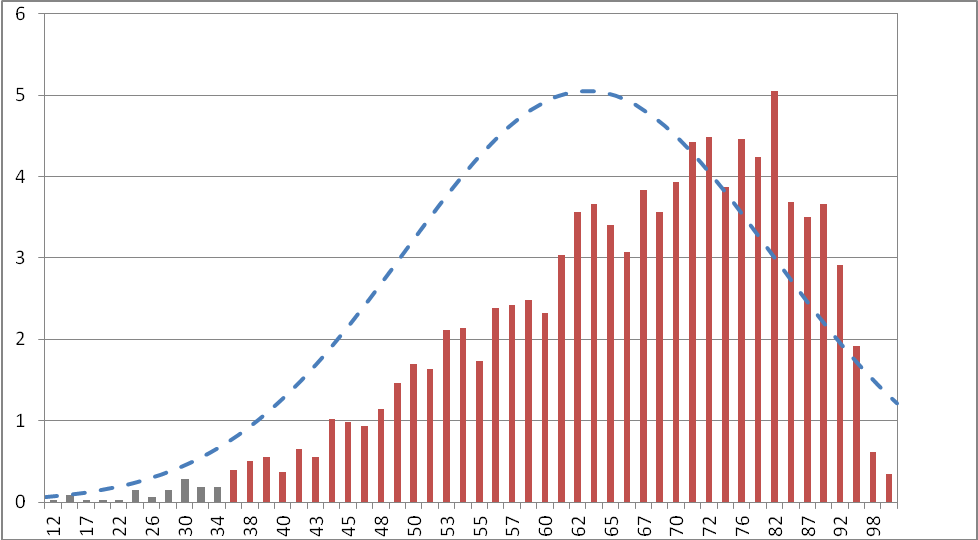 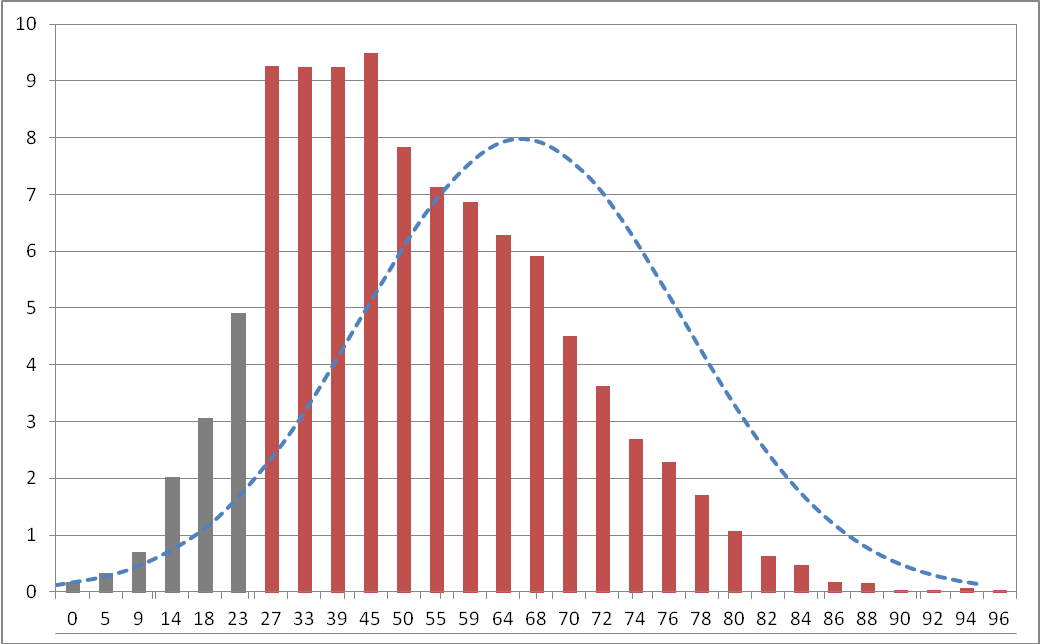 Плотность распределения – 82%
Плотность распределения – 56,6%
Обществознание
Физика
Плотность распределения – 51,9%
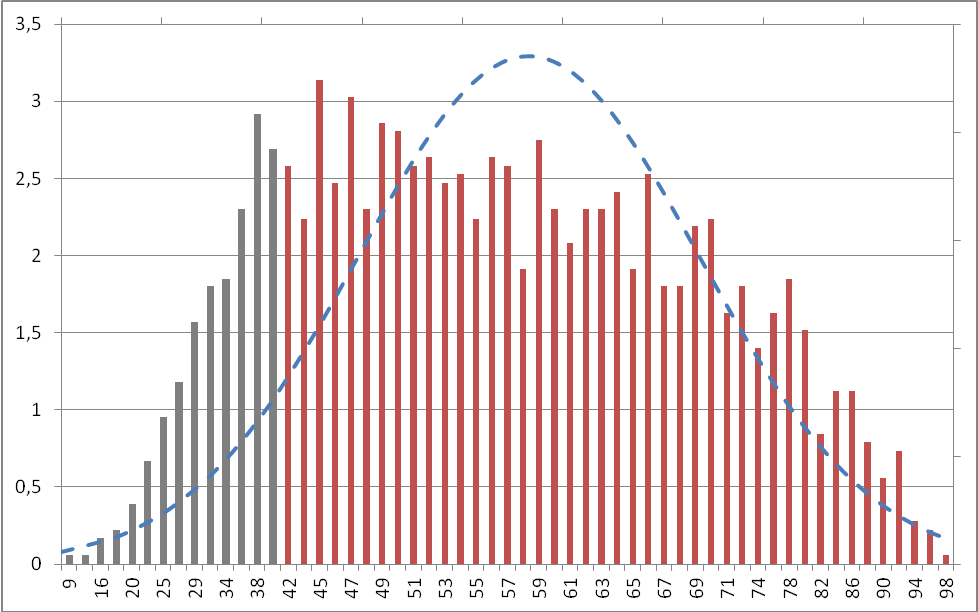 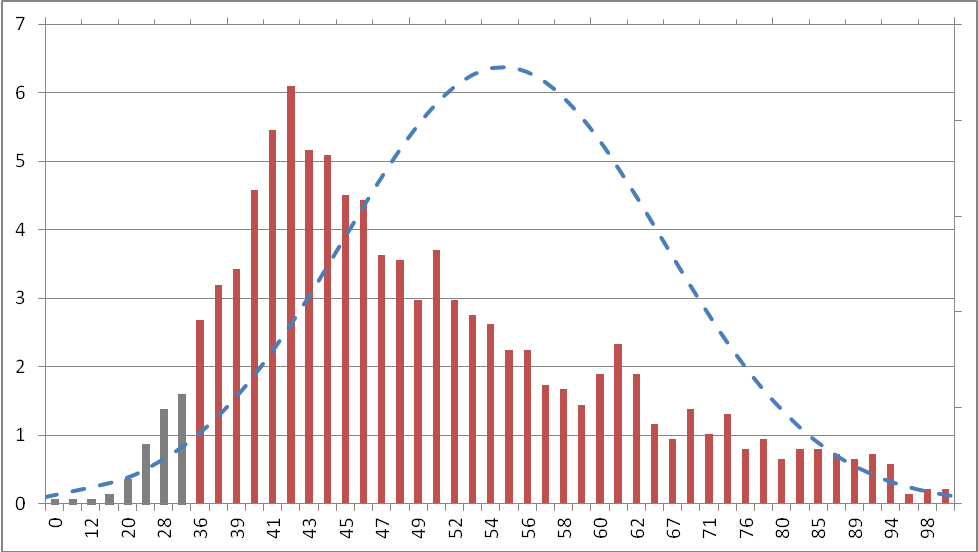 Плотность распределения – 48,7%
[Speaker Notes: русский язык - 18,94
матем (проф) - 16,66
обществ - 16,97
физика - 17,5]
Результаты ЕГЭ выпускников РМЭ по физике (1376 чел.)
Уровни выполнения заданий по физике
9,59%
Волжский муниципальный район ( 65 человек)
14,46%
23,11%
22,82%
25,44%
МБОУ  Петьяльская СОШ ( 11 человек)
4,58%
Распределение выпускников общеобразовательных организаций по кластерам
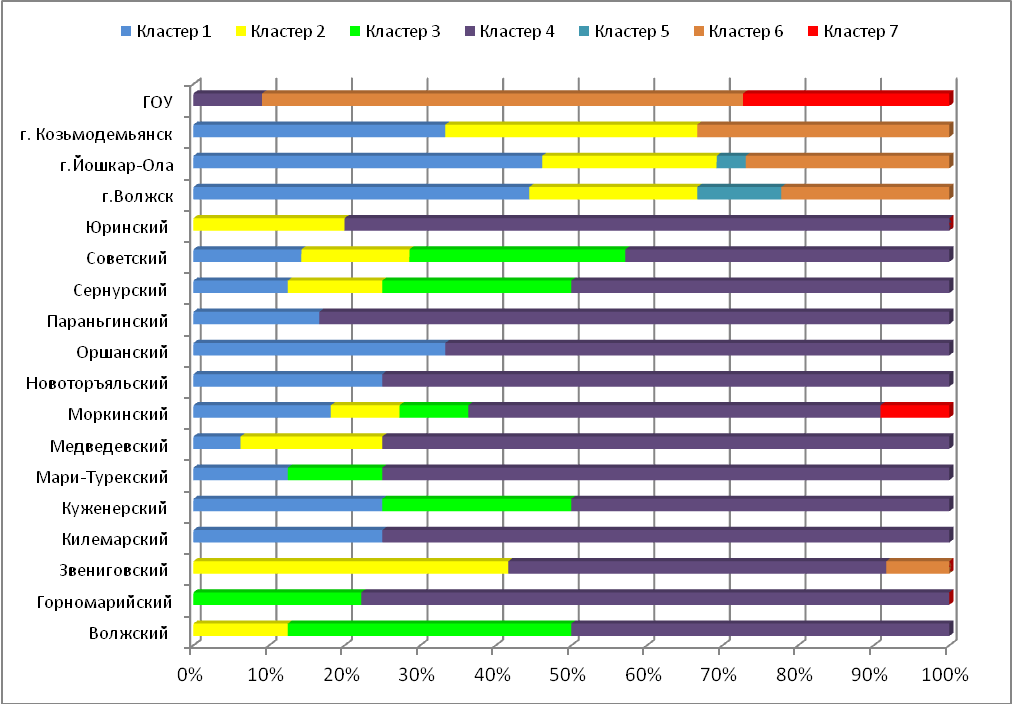 7
Результаты ЕГЭ по обществознанию выпускников государственных бюджетных образовательных организаций
Предмет изучается на профильном уровне
Разброс результатов ОО по среднему баллу ЕГЭ по кластерам
Русский язык









Математика
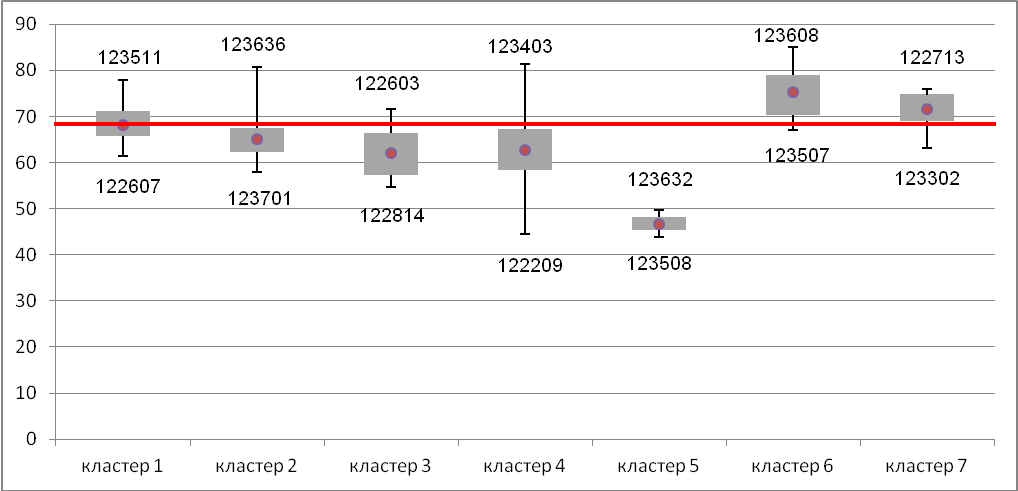 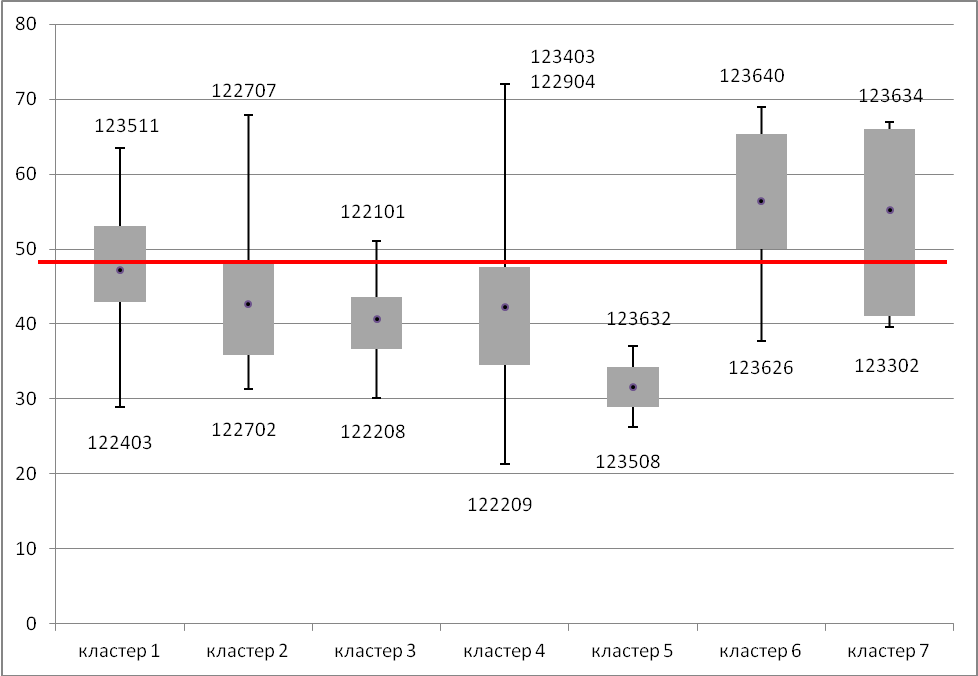 Вопросы
Как использовать имеющуюся информацию? 
Как заставить ее работать на развитие образовательного учреждения? 
Как использовать результаты ГИА для повышения качества образования в республике?
Интерактивная информационная система «Анализ результатов ГИА»
http://giareports.citoko.ru/
Спасибо за внимание!
Комелина Елена Витальевна
ГБУ Республики Марий Эл «ЦИТОКО»
http://edu.mari.ru/citoko
elena-komelina@yandex.ru